Introduction to I am Malala
Malala’s Early Life and Home
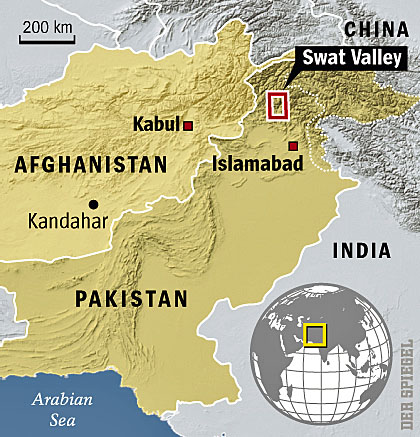 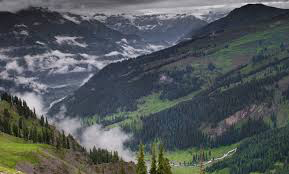 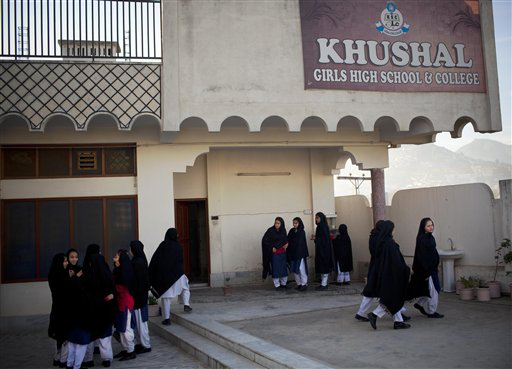 Family
Father: Ziaudden Yousafzai 
Founder and teacher at the Kushal school in Pakistan 
Believes in girl’s education and equality
Very proud father
Mother:  Toor Pekai Yousafzai 
Didn’t have the chance to be educated as a child because she was a girl
Learned to read along with Malala 
Brothers: Kushal and Atal 
Malala jokes often in her book about how ”annoying” they are
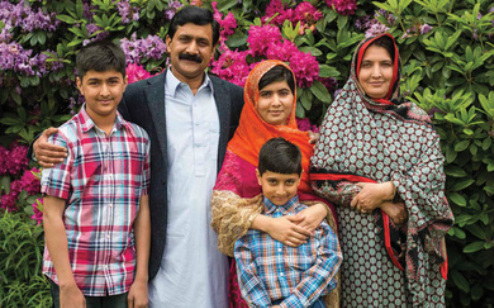 Early Life
Born on July 12th, 1997 
Lived in Mingora, Khyber Pakhtunkhwa, Pakistan 
In 2008, began speaking out in defense of girls’ right to education 
Has two brothers she loves arguing with
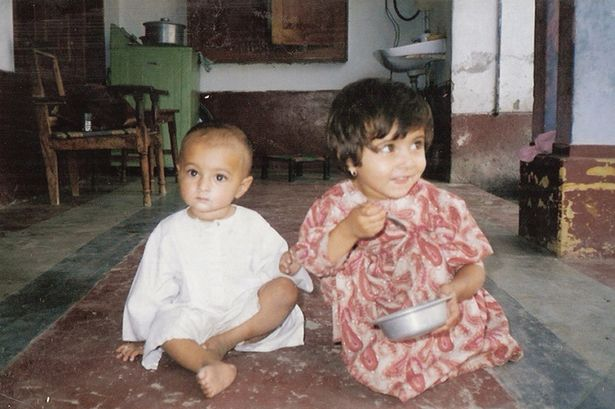 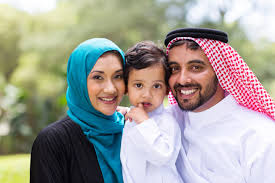 Malala’s Faith
Islam
The word “Islam” is usually translated as “submission to God” and is derived from the Arabic word, salam, which means peace 
People who practice the religion of Islam are called Muslims 
When Muslims greet one another, they say Assalamu Alaikum which means “peace be upon you” 
There are 1,2 billion Muslims in the world and 6 million in the United States 
Islam is the second largest of the three major monotheistic religions 
The others are Christianity and Judaism
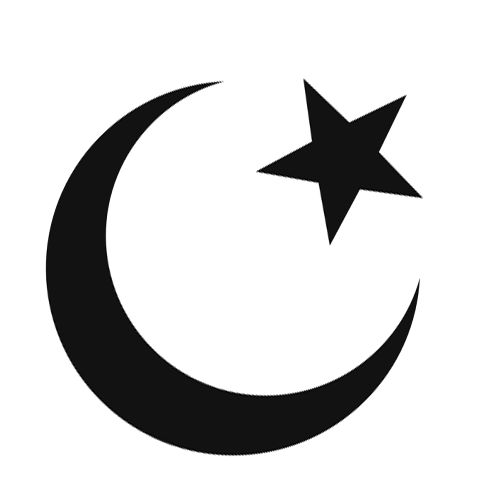 Basic Beliefs of Islam
Belief in one god
Allah is the Arabic word for God 
“the (al) God (Ilah) 
Allah is not believed to be a separate or different God from the Judeo-Christian God 
Believe Allah is the all-powerful creator of a perfect, ordered universe 
99 Beautiful Names of God including: the Creator, the Fashioner, the Life-Giver, the Provider, the Reckoner, the Recorder
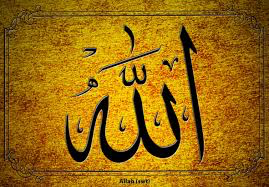 Belief in the prophets and messengers of god
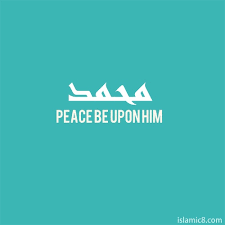 A prophet is a person whom God specifically chose to teach the faith of Islam 
Muhammad is recognized as the last prophet and the founder of Islam 
Taught and modeled how to live their faith in the fullest way possible
Belief in the Justice of God
In the Islamic worldview, justice denotes placing things in their rightful place and giving others equal treatment 
Moral virtue and an attribute of human personality 
Belief that Allah (God) loves all people no matter what 
Muslims are asked by Allah to be just to their friends and foes alike, and the be fair always
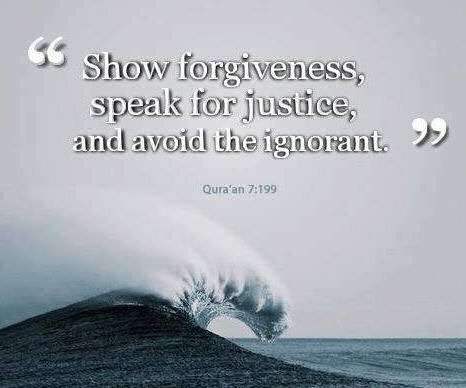 The Qur’an
Believe the Qur’an (Holy Book) was revealed by God to Muhammad through the angel Gabriel 
Revealed over a period of 23 years 
Beginning in 609CE and concluding in 632CE
Divided into thirty equal parts 
114 chapters 
6,236 verses
99,464 words
Many people memorize and recite it
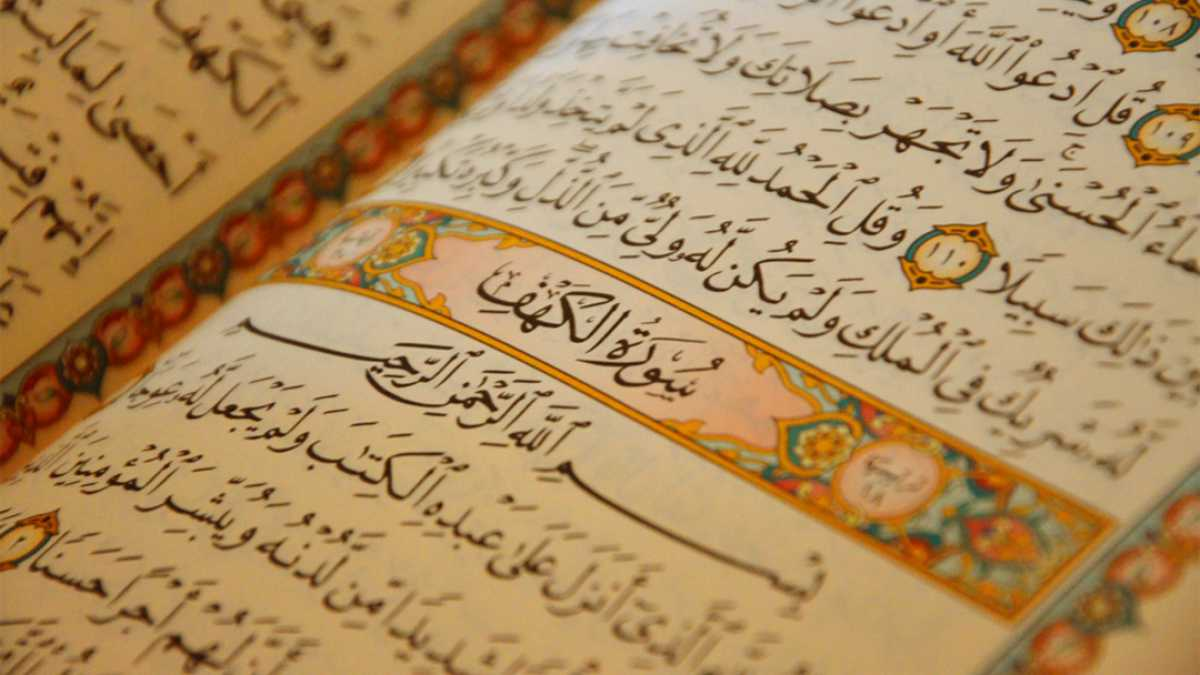 Headgear worn by some Muslim women
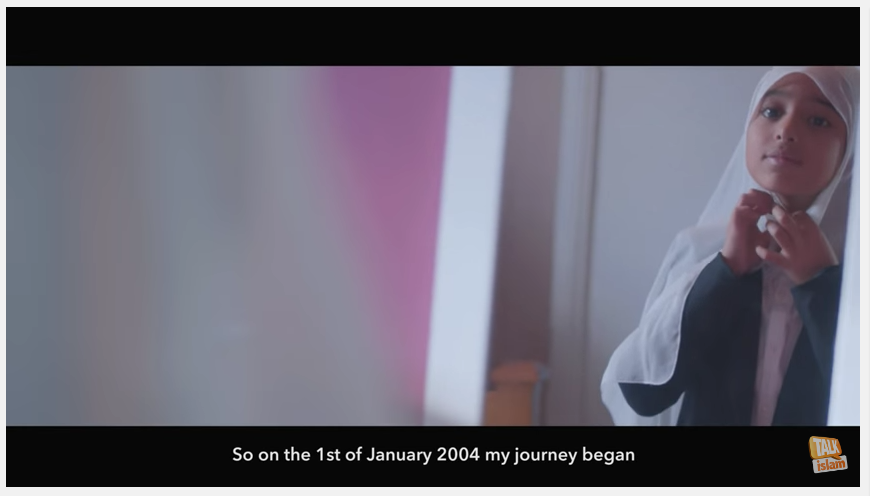 My Hijab- an Inspirational True Story
https://www.youtube.com/watch?v=a1O7HEs7ER4
Choice
Symbol of modesty and privacy 
Part of their religious identity 
Identify as an observant Muslim 
Sometimes considered culturally respectful and normal
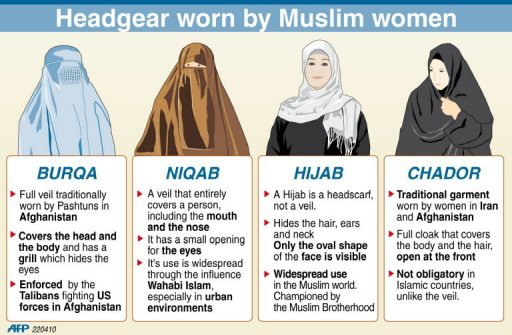